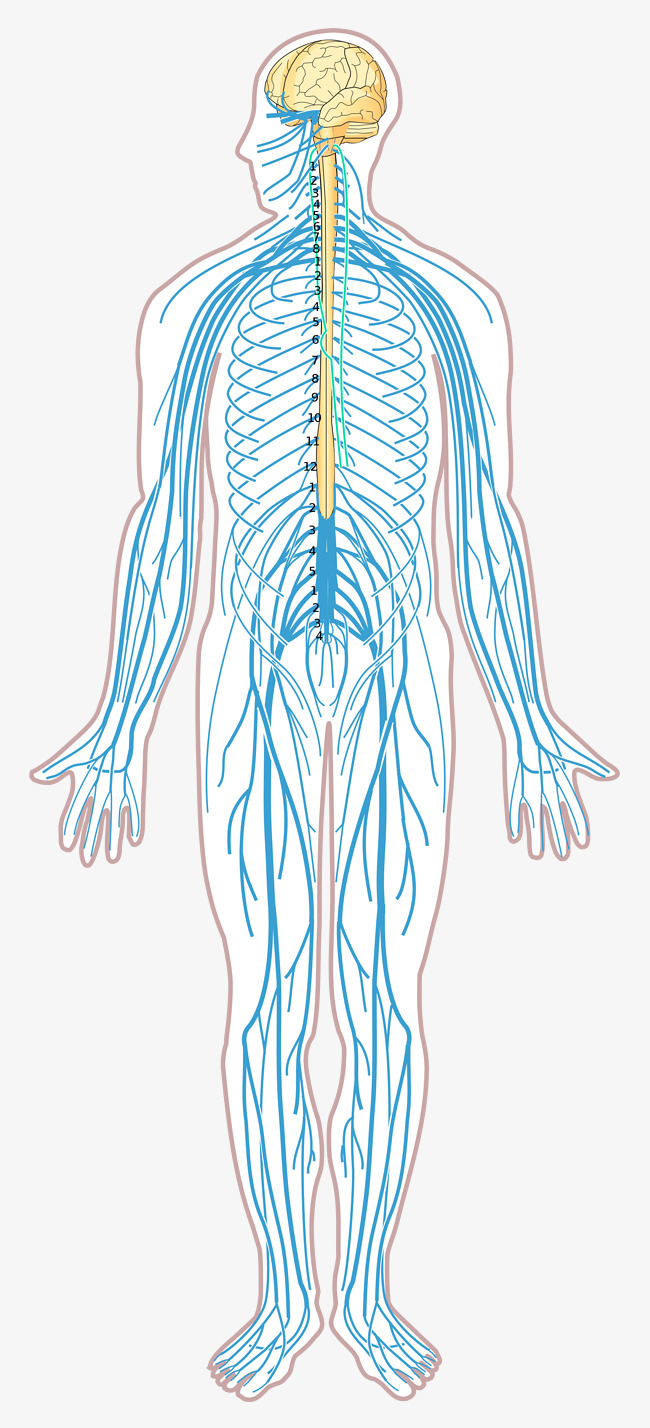 Тема: Загальнаневрологія
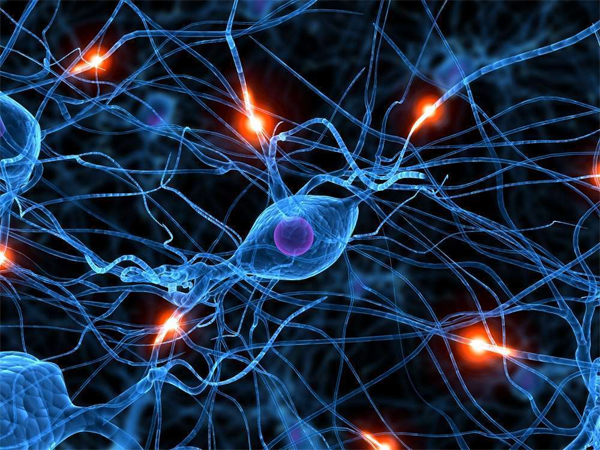 План:
Провідна роль нервової системи в організмі. Функції нервової системи. Поділ нервової системи за топографічним і анатомо-функціональним принципами.
Загальний план будови нейрона. Морфологічна класифікація нейронів. Рецептори, їх класифікація. 
Загальний план будови синапсів, передача нервових імпульсів у синапсах. Функціональна класифікації нейронів. 
Рефлекси. Рефлекторні дуги. Механізм зворотного зв’язку нервової регуляції.
Будова нервової тканини. Сіра речовина. Біла речовина. Нейроглія, її функції.
Розвиток нервової системи в філогенезі та онтогенезі (самостійна робота студентів).
Нервова система (systema nervosum)
Нервова система забезпечує внутрішню узгодженість і взаємодію окремих частин і органів всередині організму, які дозволяють йому у взаємовідношеннях із зовнішнім середовищем проявляти себе як живу цілісну систему
Функції нервової системи:
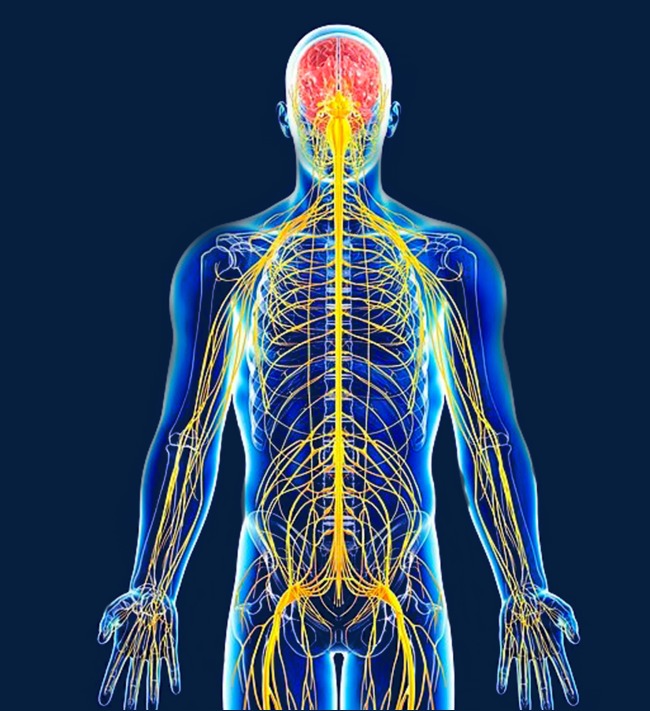 Поділ нервової системи по топографічному принципу
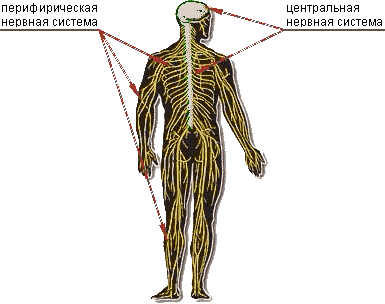 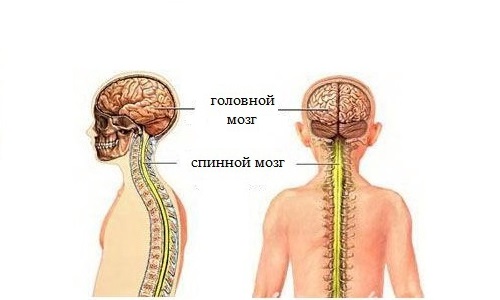 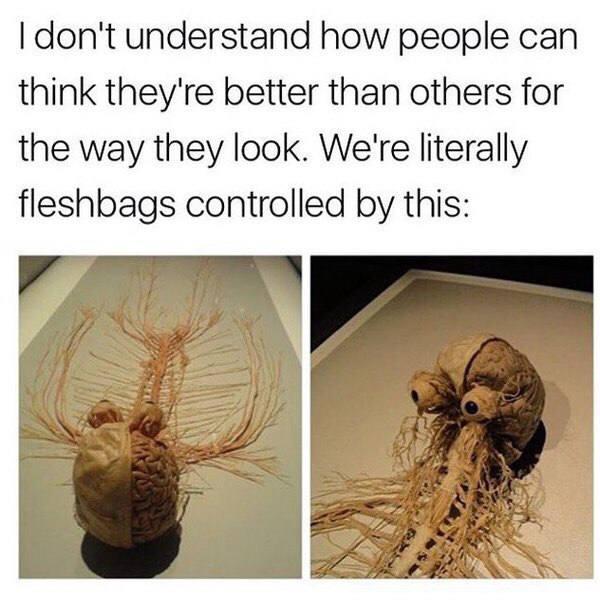 Загальний план будови нейрона
Структурно-функціональною одиницею нервової системи є нейрон, neuron (нервова клітина, нейроцит). Функція нейронів полягає у продукуванні, розповсюдженні та передачі нервового імпульсу.
Нейрон складається з тіла і відростків. Відростки, які проводять нервовий імпульс до тіла нервової клітини, отримали назву дендрити. 
Від тіла нейрона нервовий імпульс направляється до іншої нервовій клітині або до робочої тканини по відростку, який називають аксон, або нейрит.
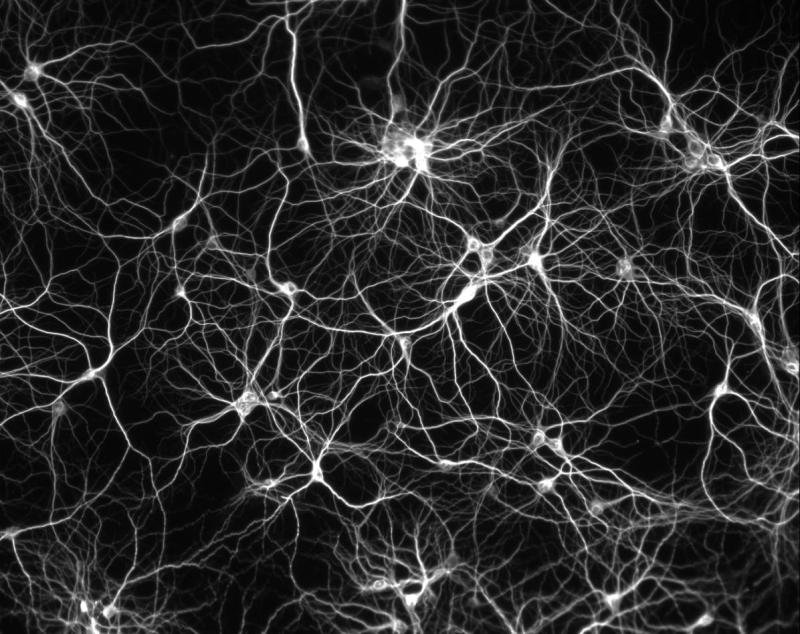 Нервова клітина динамічно поляризована, тобто здатна пропускати нервовий імпульс тільки в одному напрямку  - від дендрита через тіло клітини до аксону
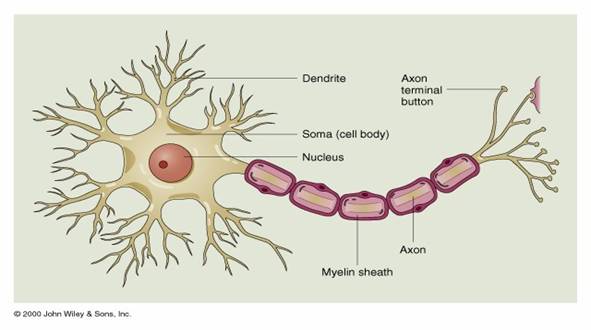 Морфологічна класифікація нейронів
Типи нейронів в залежності від кількості відростків:
Псевдоуніполярні (розташовані в чутливих черепно-мозкових і спинномозкових вузлах)
Біполярні (розташовані в сітківці, в нюховій ділянці слизової оболонки носової порожнини; у внутрішньому вусі)
Мультиполярні (розташовані в ЦНС та у вегетативних вузлах ПНС)
 Мультиполярні нейрони класифікують за довжиною аксонів :
- клітини Гольджі І типу (найдовші нейрони, які йдуть від кори великого мозку до спинного мозку на відстань 50–70 см);
- клітини Гольджі ІІ типу (мають короткі аксони)
Амакринні нейрони – надзвичайний різновид клітин, які не мають аксонів (розміщені в сітківці ока)
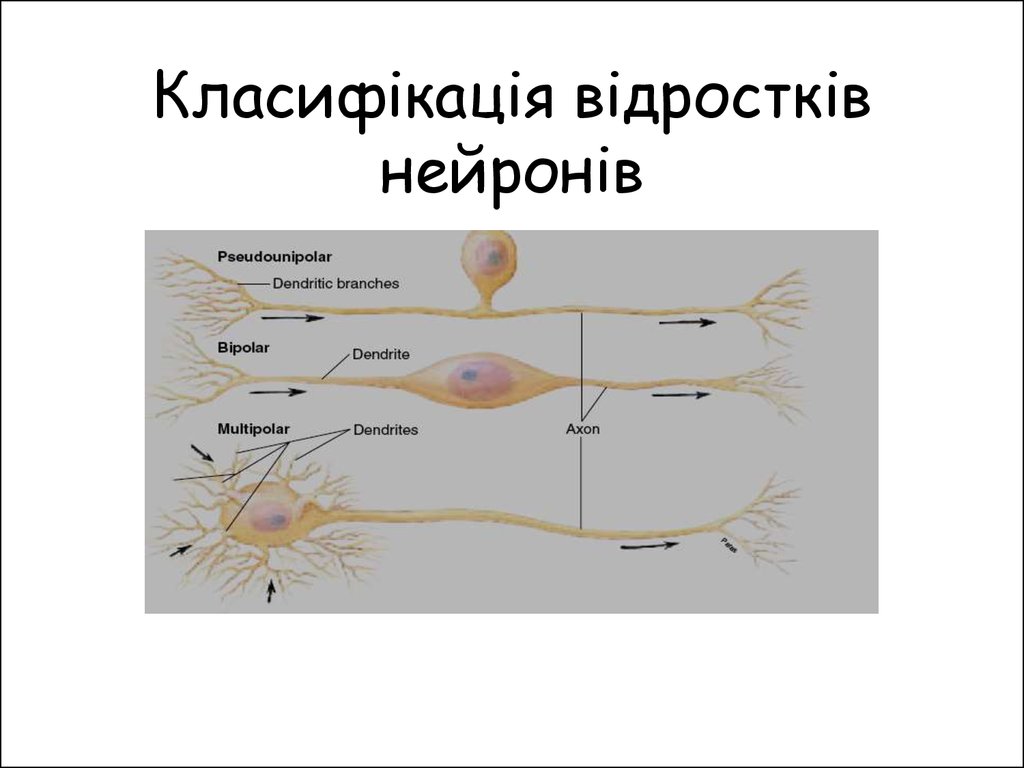 Рецептори, їх класифікація
Вхідними каналами нервової системи є сприймаючі прилади - спеціалізовані нервові закінчення (рецептори), які трансформують енергію фізичного або хімічного подразнення в енергію нервового імпульсу. В рецепторах відбувається кодування інформації для її наступної передачі.
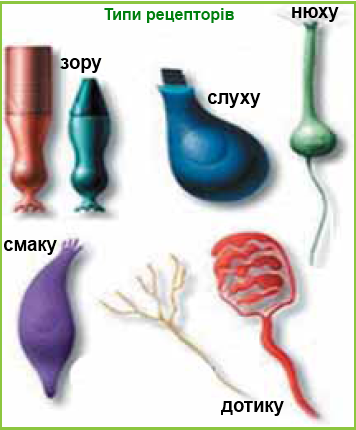 Залежно від подразника розрізняють: 
механорецептори, 
терморецептори (теплові та холодові), 
барорецептори, 
хеморецептори, 
дистанторецептори, які сприймають подразнення на відстані (слухові, зорові, нюхові) та інші.
В залежності від локалізації розрізняють такі види рецепторів:
1) екстероцептори сприймають подразнення із зовнішнього середовища; вони розташовані в зовнішніх покривах тіла, в шкірі та слизових оболонках, в органах чуття;
2) інтероцептори отримують подразнення головним чином при змінах хімічного складу внутрішнього середовища організму і тиску в тканинах та органах; розташовані в нутрощах та судинах;
3) пропріоцептори сприймають подразнення в м'язах, сухожилках, зв'язках, фасціях, суглобових капсулах.
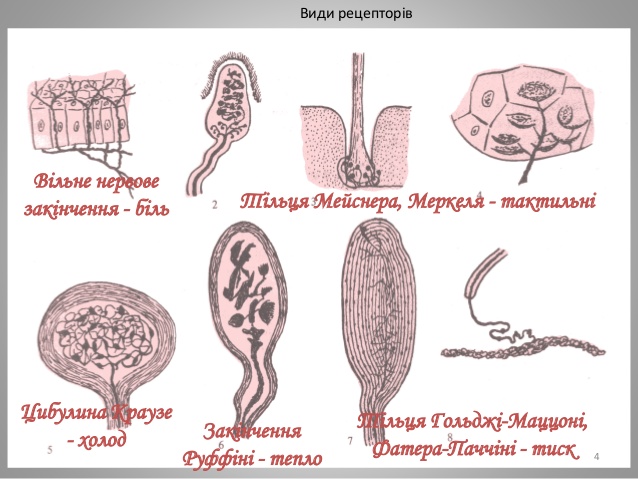 Міжнейронні синапси
Нейрони в нервовій системі, вступаючи в контакт один з одним, утворюють ланцюги, по яких передаються (рухаються) нервові імпульси. 
Передача нервового імпульсу від одного нейрона до іншого відбувається в місцях їх контактів і забезпечується особливого роду утвореннями, які отримали назву міжнейронних синапсів. 
Синапс – це ділянка функціонального контакту між аксональною мембраною одного нейрона і ефекторною клітиною або мембраною наступного в ланцюгу нейрона.
Розрізняють синапси аксо-соматичні, коли закінчення аксона одного нейрона утворюють контакти з тілом наступного, аксо-дендричні, коли аксон вступає в контакт з дендритами іншого нейрона, і аксо-аксональні, коли аксон вступає в контакт з аксоном іншого нейрона.
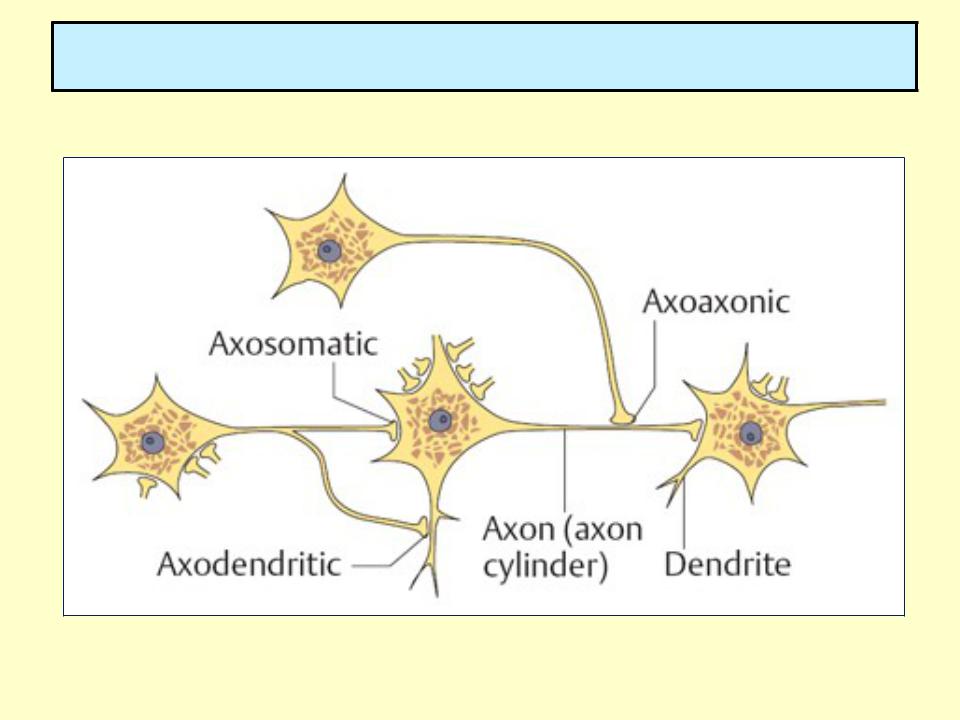 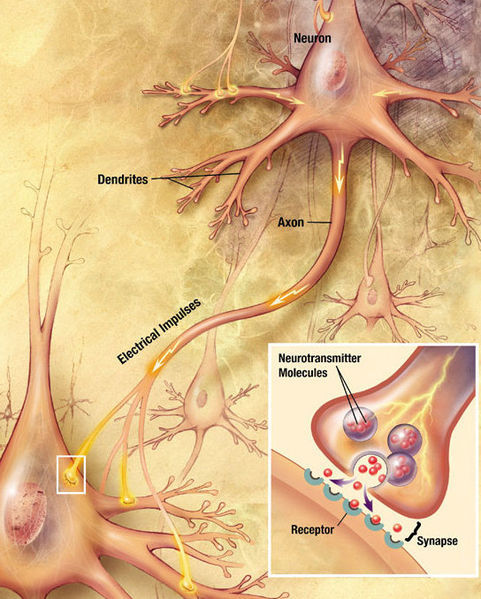 Будова синапса
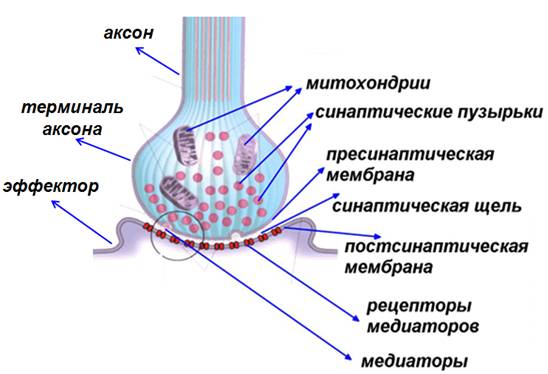 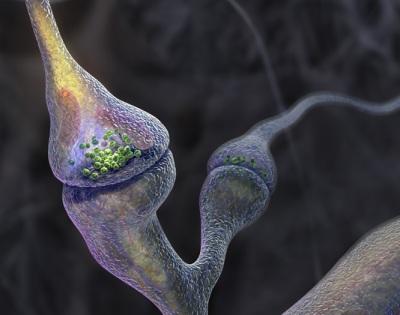 Класифікація нейротрансмітерів
Нейротрансмітери бувають двох типів: 
Збуджуючі нейротрансмітери деполяризують клітинну мембрану і збуджують відповідну клітину. Вони примушують нейрон продукувати нервовий імпульс або змушують діяти ефектор. 
Інгібуючі нейротрансмітери гіперполяризують наступну клітину в ланцюгу. Вони інгібують продукцію нових імпульсів, роблячи деполяризацію мембрани утрудненою. Ці нейротрансмітери викликають гальмівні рефлекси, такі як уповільнення ритму серця або гальмування нейронів у ЦНС, що викликають скорочення м’язів.
В залежності від нейротрансмітера, який забезпечує передачу нервового імпульсу, хімічні синапси поділяють на: 
холінергічні (нейротрансмітер - ацетилхолін), 
адренергічні (нейротрансмітер - норадреналін), 
серотонінергічні (нейротрансмітер - серотонін), 
дофамінергічні (нейротрансмітер - дофамін), 
ГАМКергічні (нейротрансмітер – гамма-аміномасляна кислота), 
пуринергічні (нейротрансмітер - АТФ і його похідні), 
пептидергічні (нейротрансмітери - енкефаліни, ендорфіни та інші нейропептиди). 
Відповідно до медіатора на такі ж групи поділяють нейрони, які формують скупчення хемергічних клітин (aggregationes cellularum chemergicum).
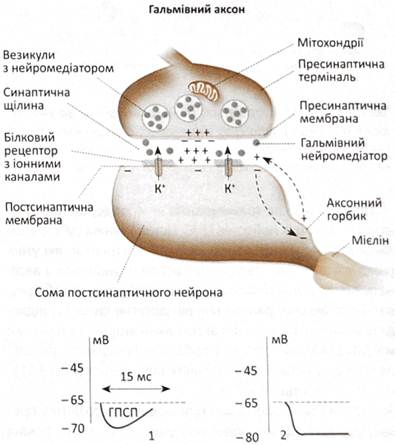 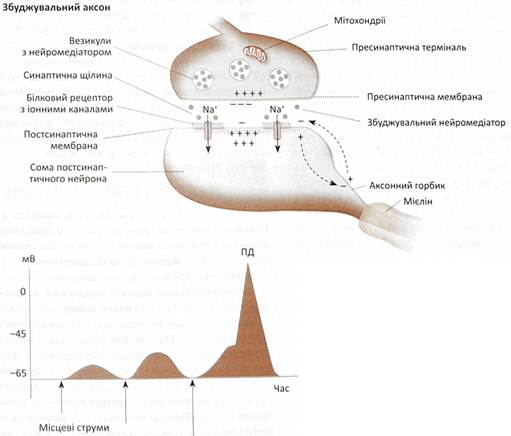 Функціональна класифікація нейронів
У нервовому ланцюжку різним нейронам притаманні різні функції. 
У зв'язку з цим виділяють три основних типи нейронів:
1. Чутливі, рецепторні, або аферентні, нейрони. Тіла цих нервових клітин лежать завжди поза головного або спинного мозку, у вузлах (гангліях) ПНС. Один з відростків, що відходить від тіла нервової клітини, йде на периферію до того чи іншого органу і закінчується чутливим закінченням - рецептором. Другий відросток направляється в ЦНС, спинний мозок або в стовбурову частину головного мозку в складі задніх корінців спинномозкових нервів або відповідних черепних нервів.
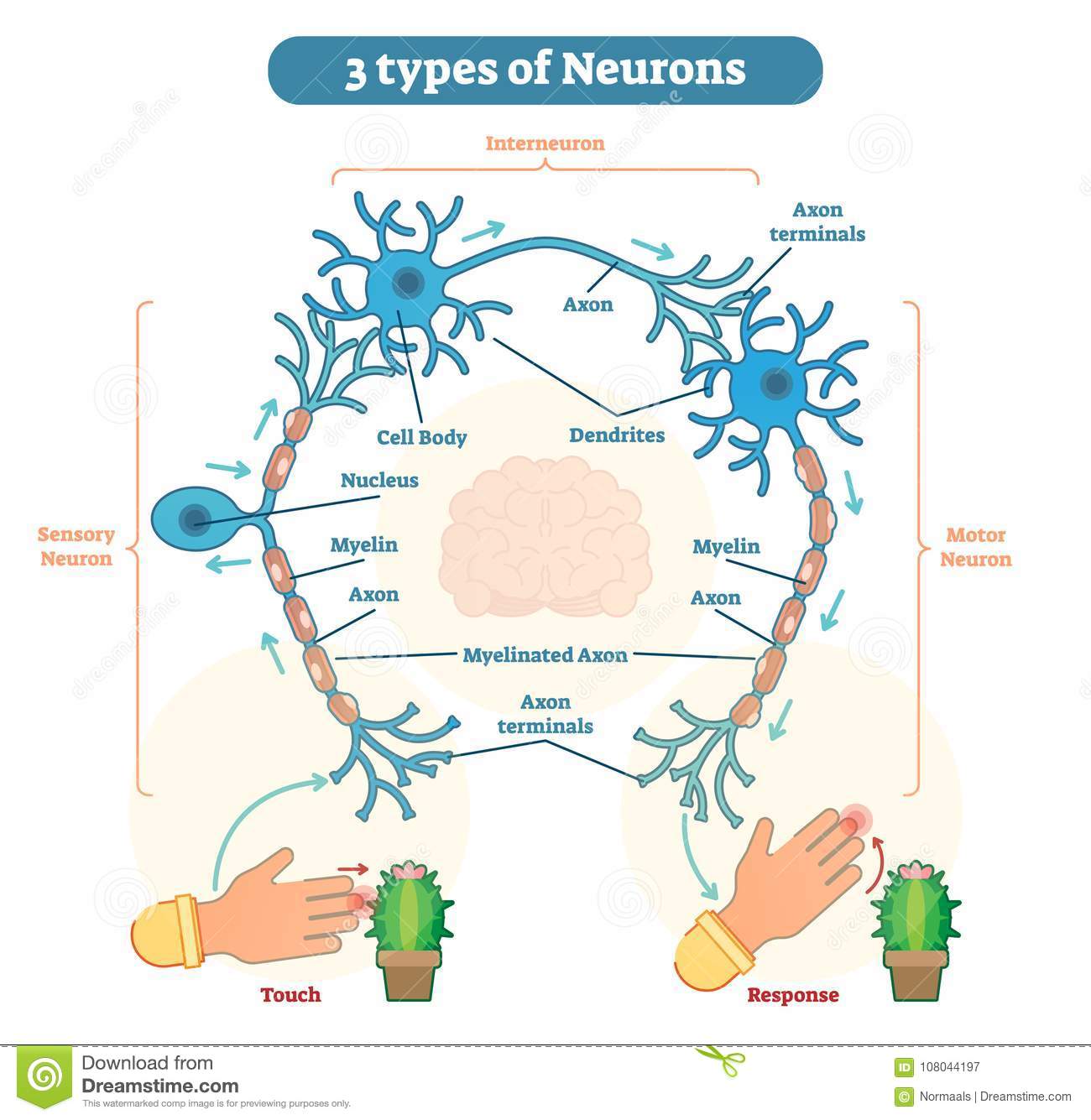 2. Замикальні, вставні, асоціативні, або кондукторні, нейрони. Ці нейрони здійснюють передачу збудження з аферентного (чутливого) нейрона на еферентний. Замикальні (вставні) нейрони лежать в межах ЦНС.
3. Ефекторні, еферентні (рухові, або секреторні) нейрони. Тіла цих нейронів знаходяться в ЦНС (або на периферії - в симпатичних, парасимпатических вузлах). Аксони цих клітин тривають у вигляді нервових волокон до робочих органів (довільним - скелетним і мимовільним - гладеньким м'язам, залозам).
Рефлекси. Рефлекторні дуги.
Діяльність нервової системи носить рефлекторний характер.
Рефлекс (лат. reflexus-відбитий) - це відповідна реакція організму на подразнення рецепторів (зовнішнє або внутрішнє), яка здійснюється нервовою системою. Анатомічним субстратом рефлексу є рефлекторна дуга. 
Проста рефлекторна дуга утворюється з’єднанням двох нейронів – аферентного і еферентного (моносинаптична дуга). Подразнення, що сприйняв рецептор, переключається з аферентного нейрона на еферентний, а останній посилає імпульс робочому органу. Загалом між аферентними та еферентними нейронами знаходяться вставні нейрони. Такі рефлекторні дуги називають полісинаптичними, складними.
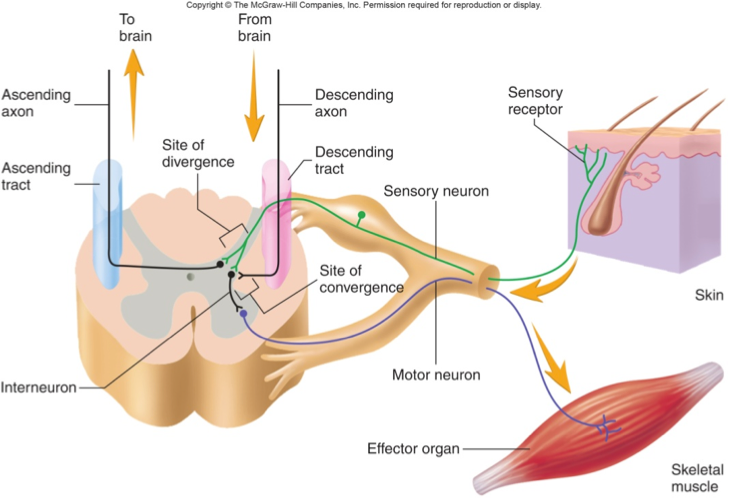 Виникнення рефлекторного руху
Тіло першого нейрона (аферентного, чутливого) знаходиться поза ЦНС, а саме в спинномозковому вузлі або чутливому вузлі черепного нерва (морфологічно вони є бі- або псевдоуніполярними). Периферичні відростки цих клітин направляються в складі відповідного спинномозкового або черепного нервів на периферію, де закінчуються рецепторним апаратом, який сприймає зовнішнє або внутрішнє подразнення. Це подразнення трансформується рецептором в нервовий імпульс, який передається по нервовому волокну до тіла першого нейрона, а потім по центральному відростку направляється в спинний або головний мозок до відповідного чутливого ядра. У сірій речовині заднього рогу спинного або чутливих ядрах головного мозку цей відросток утворює синапс з тілом другого (вставного, або кондукторного) нейрона (морфологічно вони є мультиполярними).
Аксон цього нейрона в межах передніх рогів спинного мозку того ж рівня або головного мозку закінчується на клітинах третього (рухового або секреторного) нейрона (морфологічно вони є мультиполярними). 
Аксон цього нейрона виходить з мозку в складі передніх корінців спинномозкових нервів або рухових (секреторних) нервових волокон черепних нервів і направляється до робочого органу, викликаючи скорочення м'яза, гальмування, або посилення секреції залози. 
У вегетативній нервовій системі рефлекторні ефекти можуть мати місце і при наявності лише одного нейрона (так звані аксон-рефлекси).
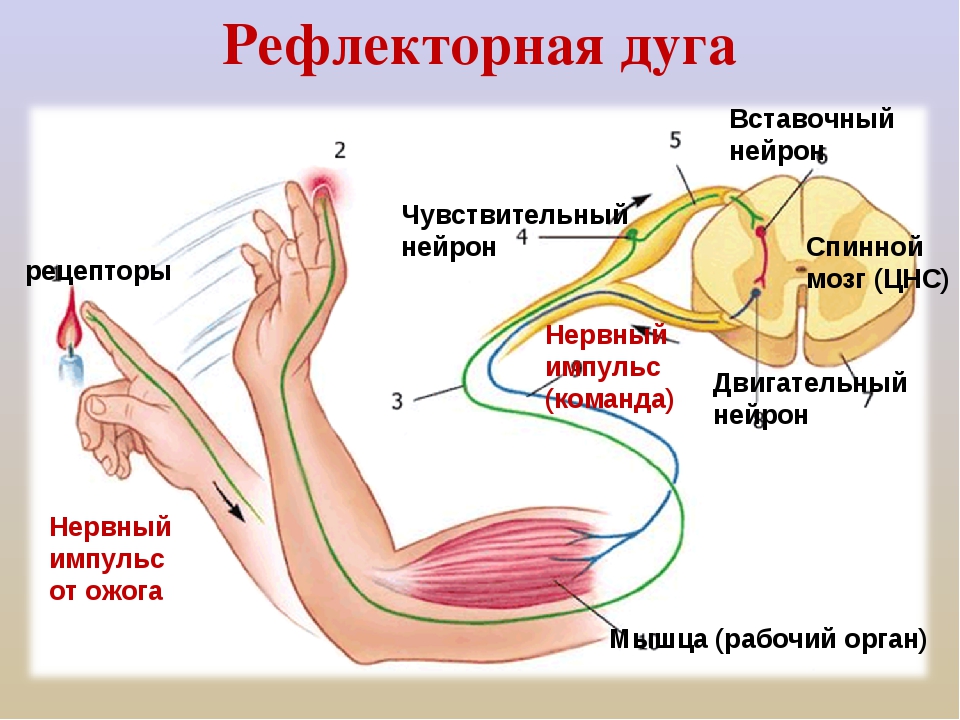 Механізм зворотного зв'язку по П.К. Анохіну
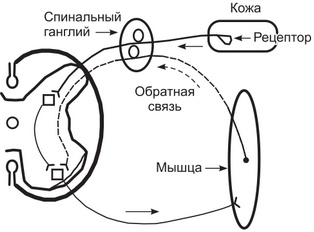 У той момент, коли з центрів нервової системи еферентні імпульси досягають виконавчих органів, в них виробляється відповідна реакція (рух або секреція). Цей робочий ефект подразнює рецептори самого виконавчого органу. Виниклі в результаті цих процесів імпульси по аферентних шляхах прямують назад в центри cпинного або головного мозку у вигляді інформації про виконання органом певної дії. Таким чином, створюється можливість точного контролю правильності виконання команд у вигляді нервових імпульсів, що надходять до робочих органів з нервових центрів, і постійної їх корекції. Існування двосторонньої сигналізації по замкнутим кільцевим рефлекторним нервовим ланцюгам «зворотної аферентації» дозволяє виробляти постійну корекцію будь-яких реакцій організму на будь-які зміни умов внутрішнього і зовнішнього середовища. Без механізмів зворотного зв'язку немислимо пристосування живих організмів до навколишнього середовища.
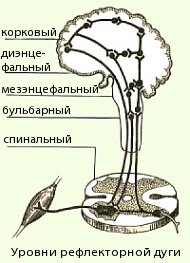 Будова нервової тканини. Сіра речовина
В ЦНС розрізняють сіру речовину і білу речовину. 
Сіра речовина (substantia grisea) виглядає сірою, бо вона в основному складається з тіл нейронів, які містять пігмент і органели. На поверхні великого мозку і мозочка тіла нейронів утворюють безперервний шар сірої речовини, що одержав назву кори (cortex). Глибоко в спинному і головному мозку тіла нейронів об’єднуються в клітинні групи, діставши назву ядер (nuclei). Ядро є компактною групою тіл нейронів, які більш або менш схожі за будовою та функцією і розташовані в межах ЦНС. 
Вузол (ganglion) є подібною групою тіл нейронів, які розташовані за межами ЦНС.
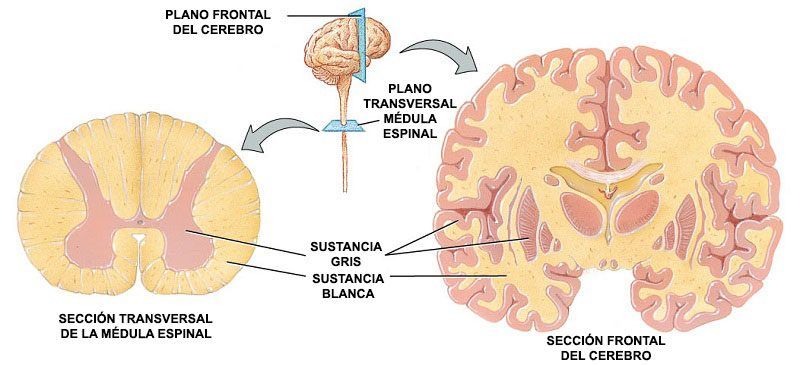 Біла речовина
Біла речовина (substantia alba) складається з відростків нейронів, оточених нейроглією та мієліном. Мієлін (від грецьк. myelos – мозок) – це жирова субстанція, яка дає білий колір. 
Мієлін виконує по відношенню до відростків нейронів захисну (електроізолюючу) функцію.
Мієлінова оболонка є продовженням плазматичної мембрани навколо частини аксона. 
Мієлінова оболонка складається з кратних сегментів мієліну, які є в ЦНС модифікованими подовженими відростками олігодендроцитів, а в ПНС – модифікованими відростками шваннівських клітин. Сегменти мієліну відокремлені один від одного малими сегментами, в яких оголений аксон оточений інтерстиціальним простором. Ці сегменти, які називаються вузлами (перехватами) Ранв’є, є місцем множинних натрієвих каналів. Коли мембрана аксона збуджена, згенерований електричний імпульс не може проходити через високорезистентну оболонку мієліну і виходить назовні та деполяризує аксональну мембрану на наступному вузлі, який може мати протяжність 1 мм і більше (при цьому швидкість імпульсу збільшується).
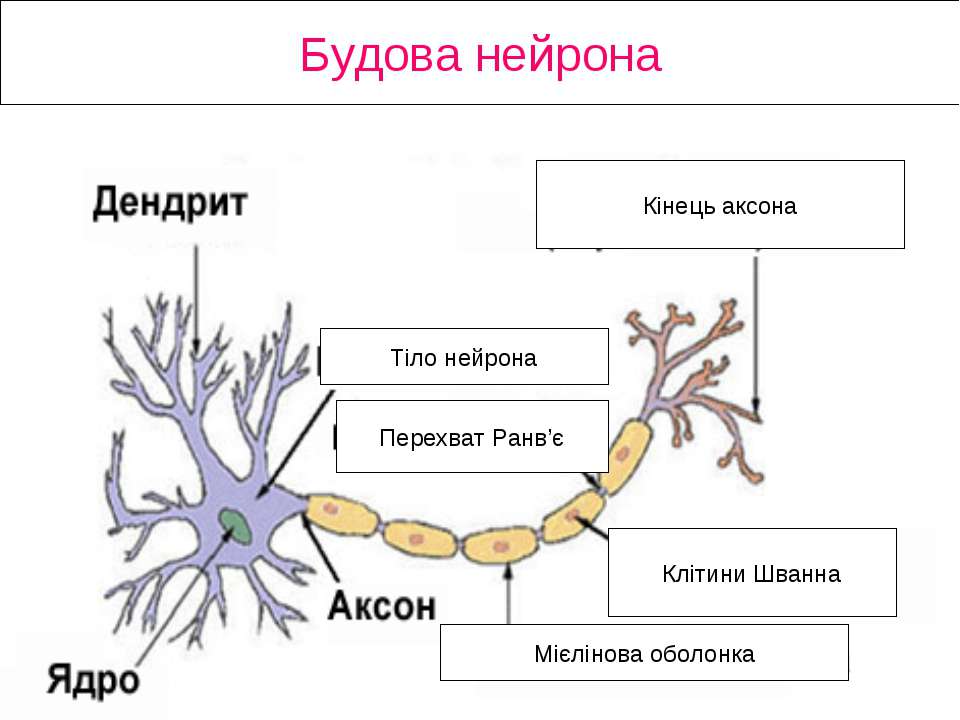 Відростки нейронів об’єднуються в нервові волокна. 
Нервові волокна в ЦНС утворюють шляхи або пучки; в ПНС – нерви. 
Залежно від того, чи містять нервові волокна шар мієліну, вони поділяються на мієлінові та безмієлінові. Перші переважають у соматичній, а другі – у вегетативній частині нервової системи. 
Термінальні розгалуження мієлінових нервових волокон втрачають мієлінову оболонку.
Нейроглія (neuroglia)
Серед гліальних клітин мозку виділяють: 
епендимну глію:  таніцити (радіальна глія) і епітеліоїдна епендимна глія;
макроглію;
мікроглію;
Клітини глії відрізняються одна від одної за локалізацією, формою, розмірами і функцією. 
Епендимна глія вкриває центральний канал і шлуночки мозку. Головною її функцією є утворення бар’єра проникності. Модифіковані епендимні клітини утворюють судинний прошарок (tela choroidea) та покривають судинне сплетення шлуночків (plexus choroideus) і приймають участь у продукуванні спинномозкової рідини.
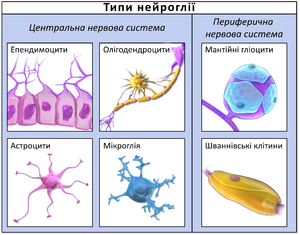 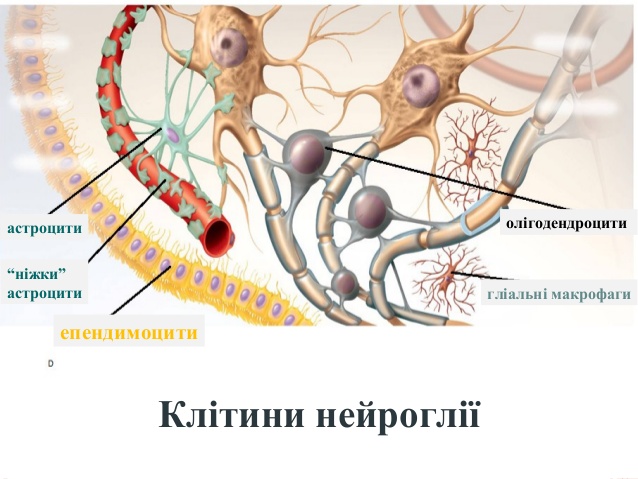 Макроглія складається з астроцитів і олігодендроцитів. 
Астроцити, які одержали свою назву за зірчасту форму (від лат. astrum – зірка) виконують різні метаболічні та структурні функції. 
Астроцити асоційовані з синаптичними структурами і мають рецептори, які реагують на нейротрансмітерну стимуляцію.
Інша функція астроцитів полягає в утворенні гематоенцефалічного бар’єру. Кровоносні капіляри в мозку майже повністю вкриті кінцевими розширеннями відростків астроцитів – астроцитарними ніжками, які формують ажурну обгортку зовнішньої поверхні судини. Утворений астроцитами гематоенцефалічний бар’єр має велике значення для підтримки гомеостазу в мозку, але в той же час ускладнює лікування захворювань мозку ліками.
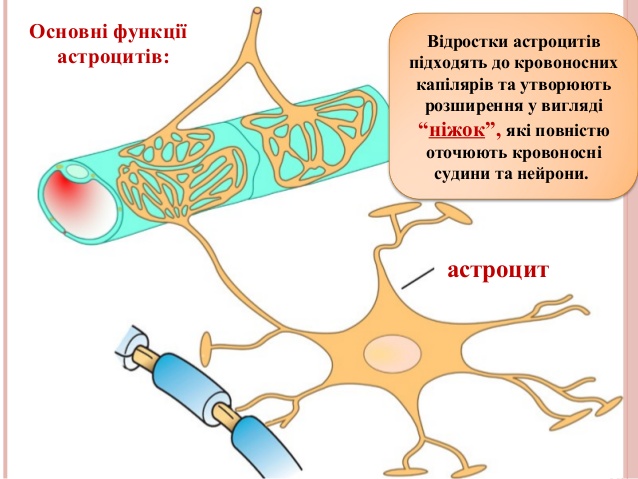 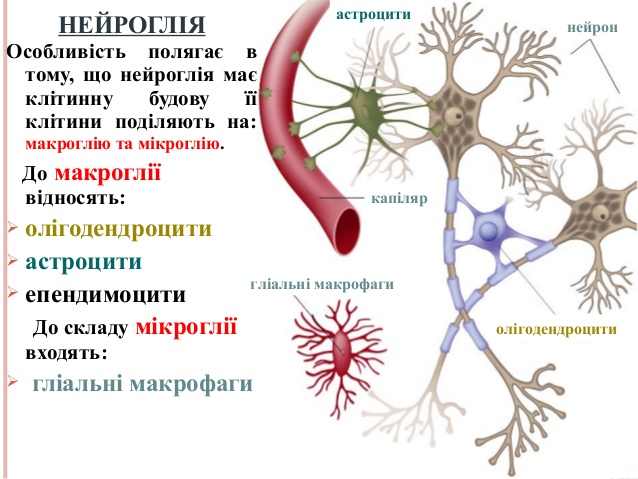 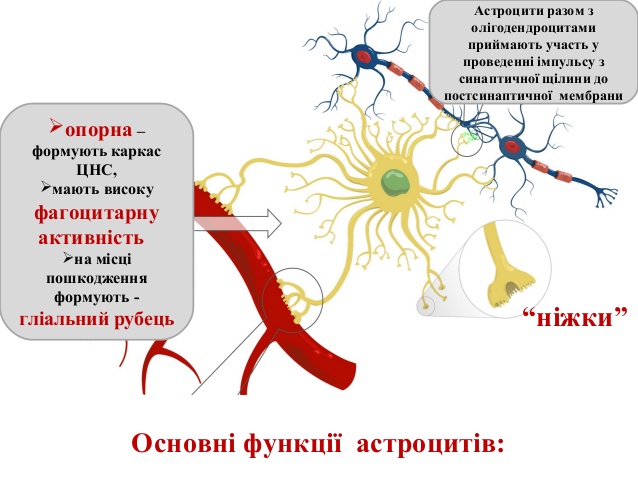 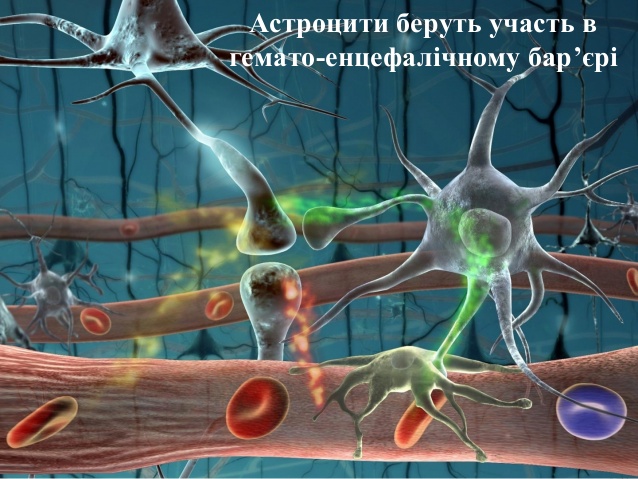 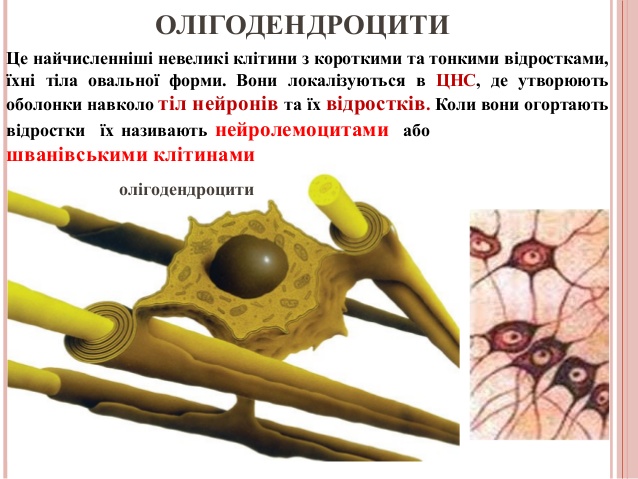 В ПНС присутні шваннівські клітини (нейролемоцити) і група допоміжних гліоцитів, які оточують нейрони у вузлах.
Мікроглія склається з гліальних макрофагів, виконує фагоцитарну, трофічну і секреторну функції, поглинає деякі токсичні речовини та іони, відповідає за гомеостаз у ЦНС.